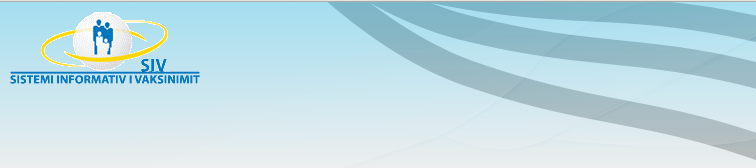 Albanian Immunization Information System (IIS)
Erida NELAJ, IPH
Silva BINO, IPH
Jan Grevendonk, WHO
Doriana Delija, AIRIS Solutions
Content
Why change? 
How does it work?
Impact of IIS
Challenges and lessons learned
Next steps
Why change?
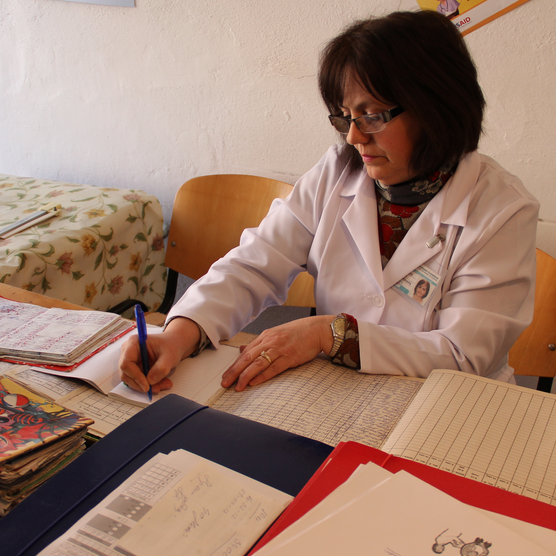 Questions about data quality
Overall coverage data alone is not enough to manage program
Lack of timeliness of information
New expensive vaccines need to be managed better
Workload for nurses, district officers
No access to immunization records in other health centers, so no effective collaboration between nurses
Time consuming and not effective ways to find due vaccinations and migrating children
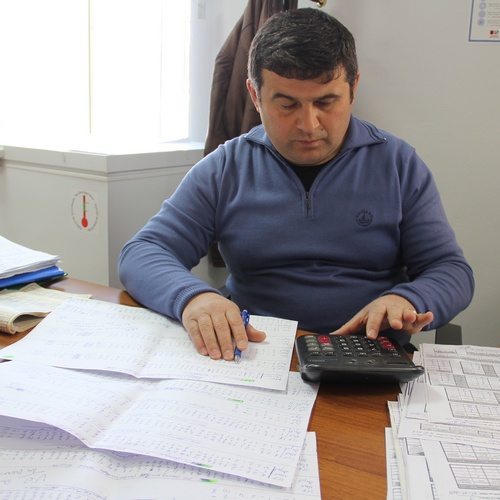 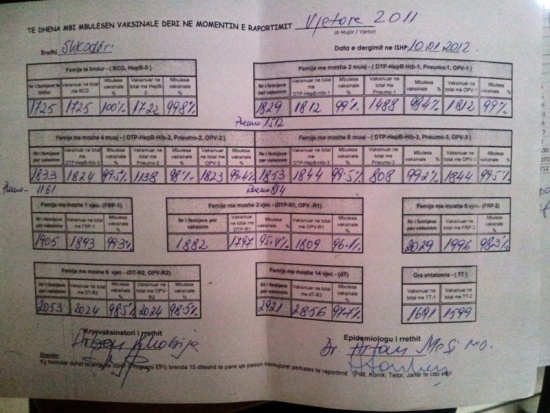 Process description
- Assessment and planning 2009  
- Software development. 
- Nurses training – beginning 2011
- Piloting in 24 HC in Shkoder district
- 2 phases (Testing Phase and Real Data Entering)
- All HC of the district of Shkoder are using IIS – from September 2011
How does it work?
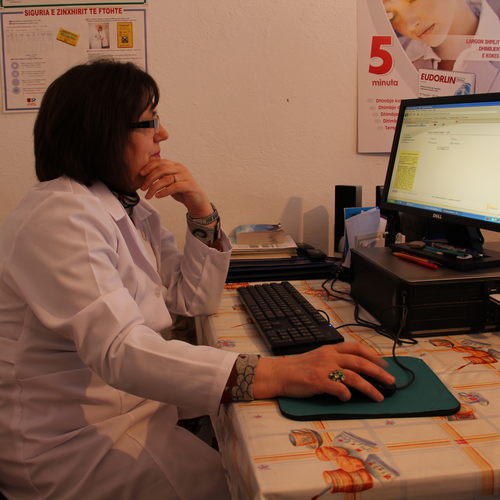 Track individual children’s schedules to:
Ensure timely vaccination of all registered children
Improve coverage data quality
Supply vaccine based on real demand
Learn reasons for non-vaccination
Track vaccine lots down to the child record
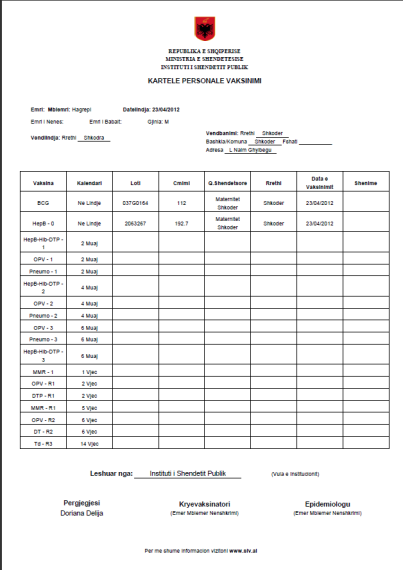 IIS - portal
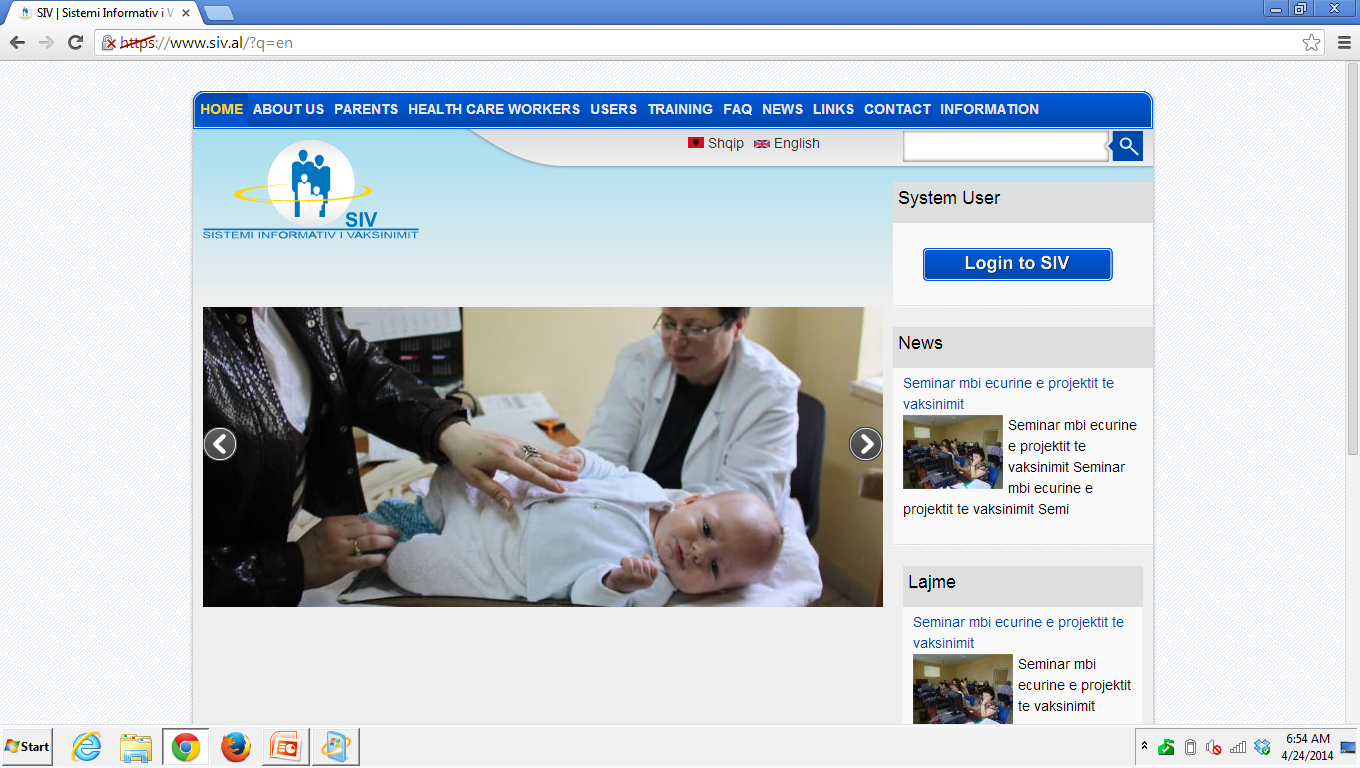 Public access, advocacy, individual record
IIS – Child registration
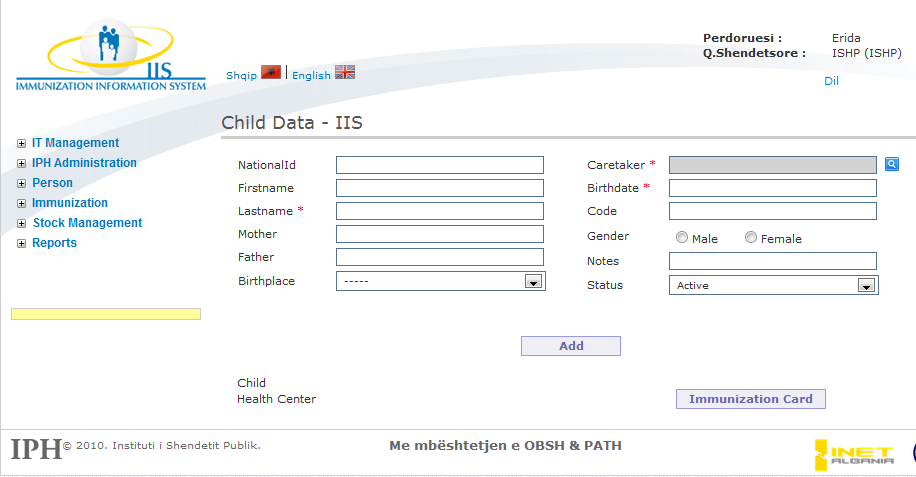 Appointments are generated based on national schedule
Monthly plan
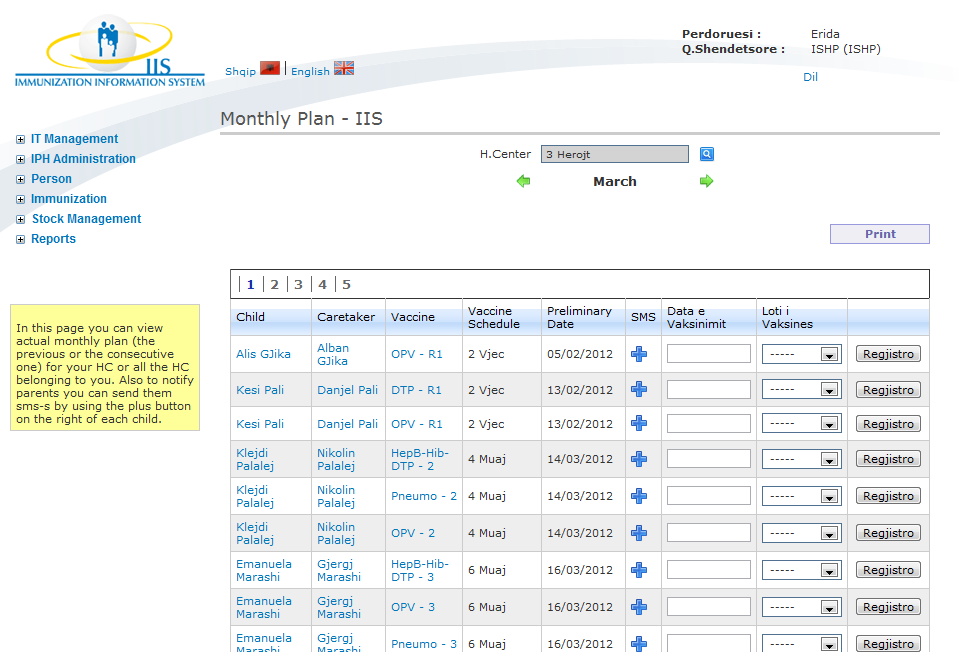 One plan per health center / post: on PC, paper or phone.
Find any child in Albania
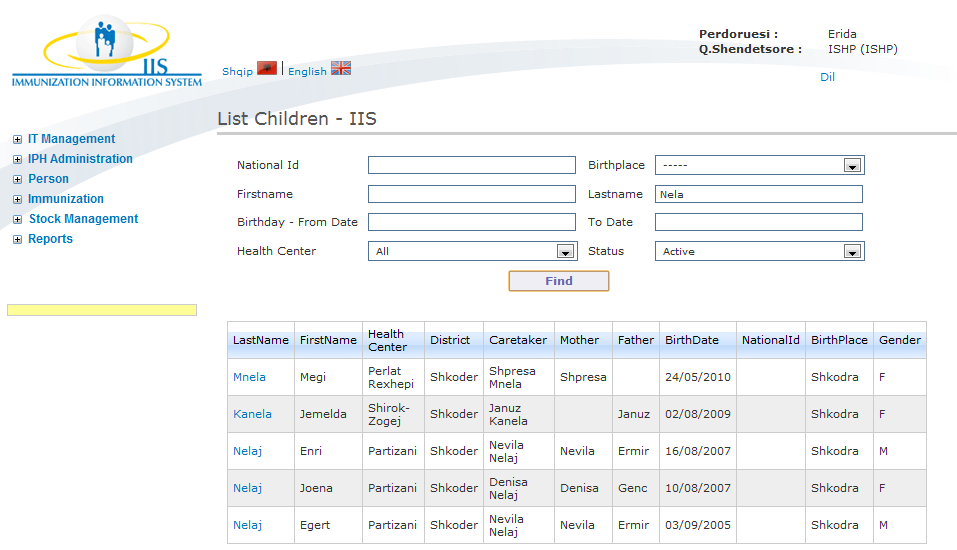 ID number of caretaker, name, DOB, POB
Immunization
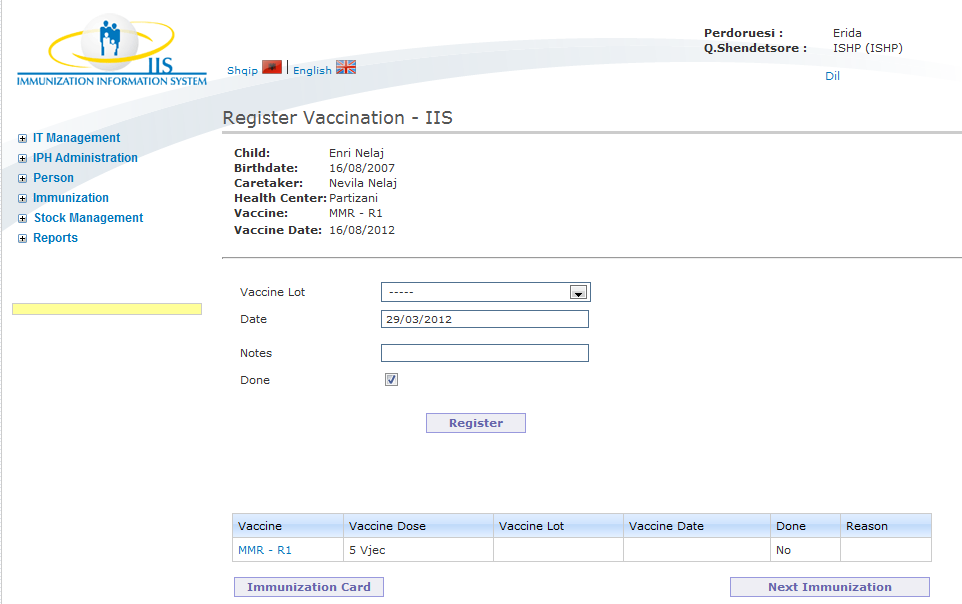 Register lot, date and if applicable, reason why vaccination could not be done
Immunization card
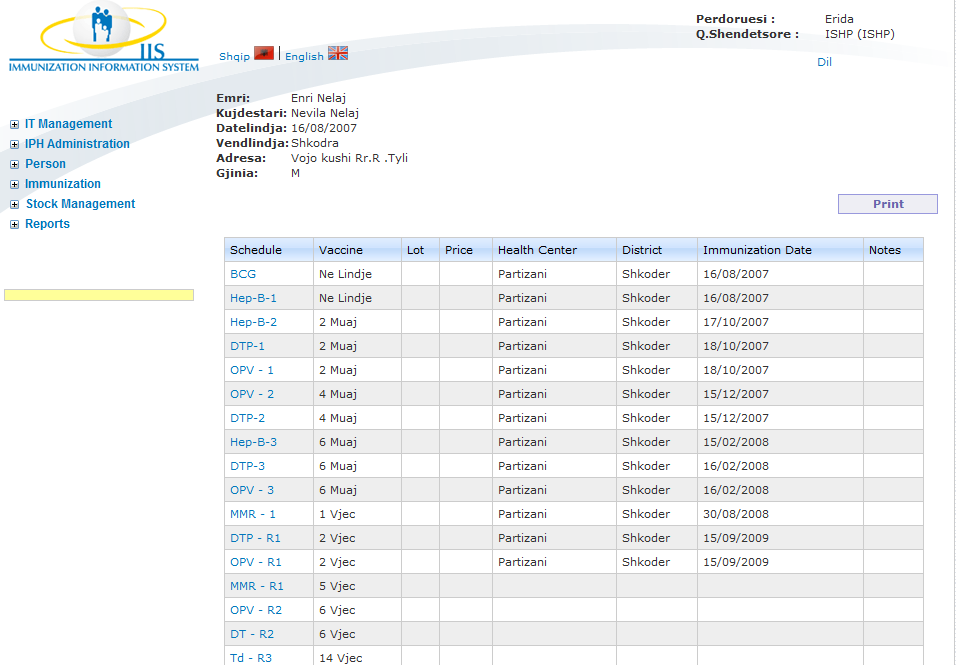 Can be also accessed by parents.
Stock management
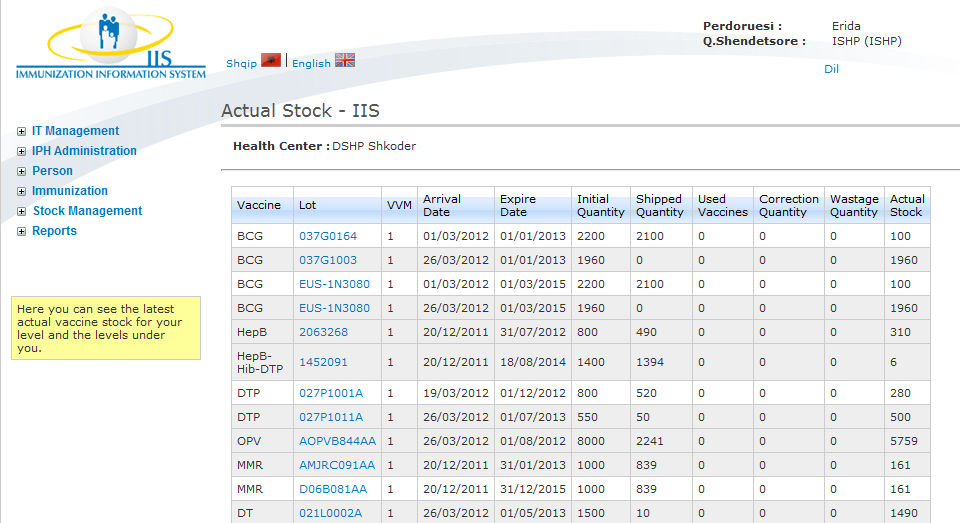 Vaccines are distributed together with the list of children to be vaccinated
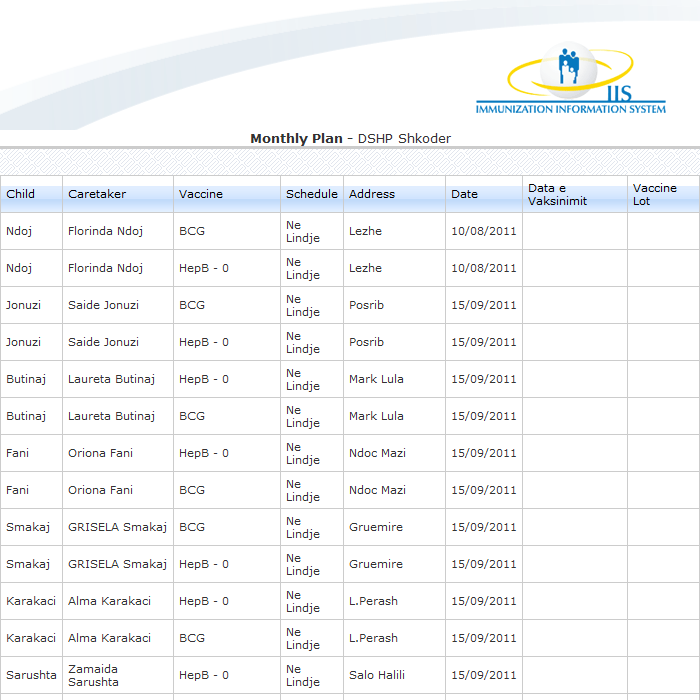 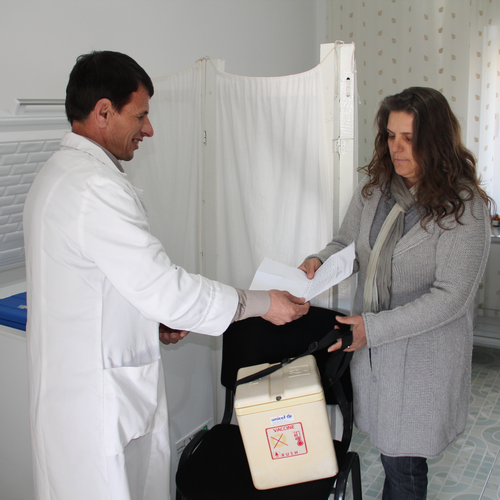 Lot tracing
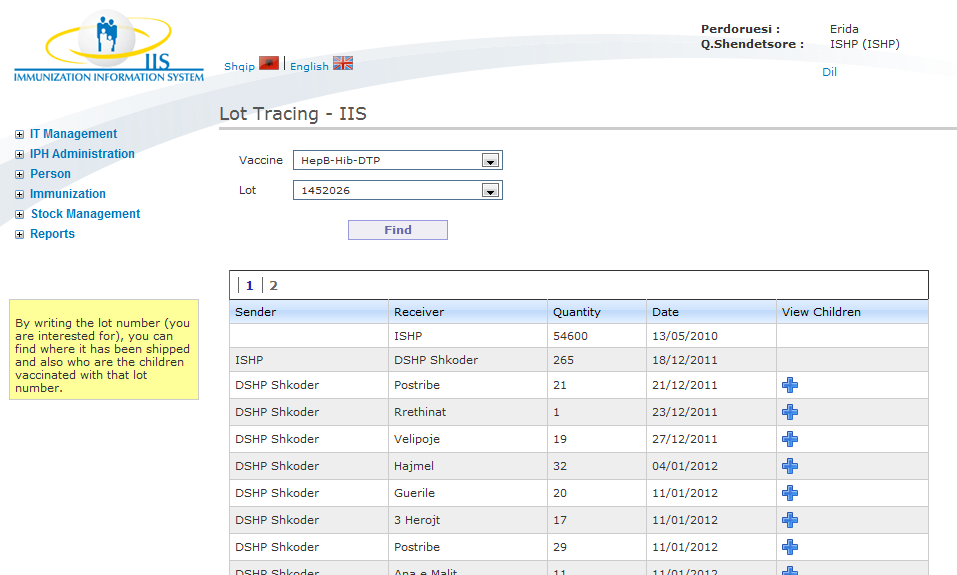 Cold chain
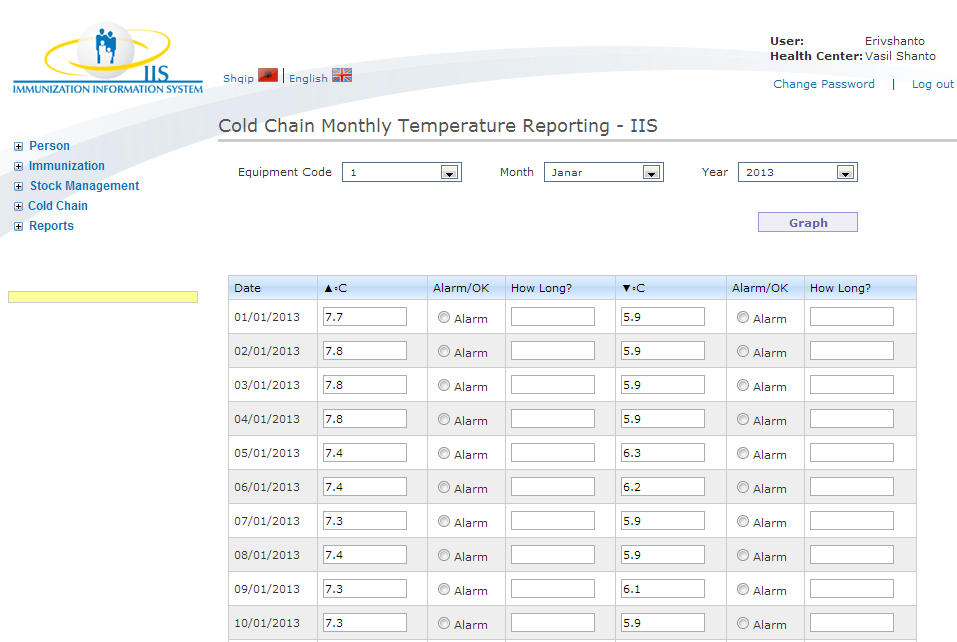 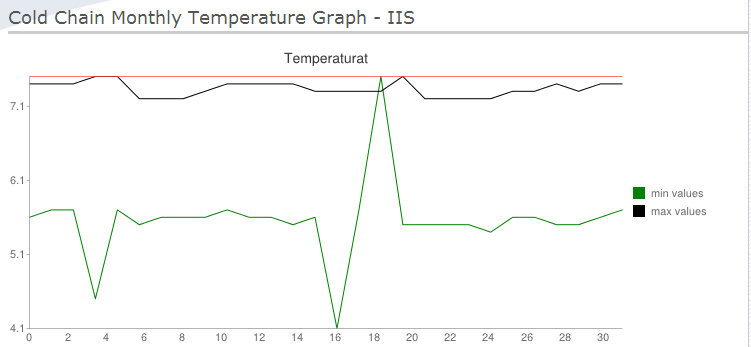 Reports
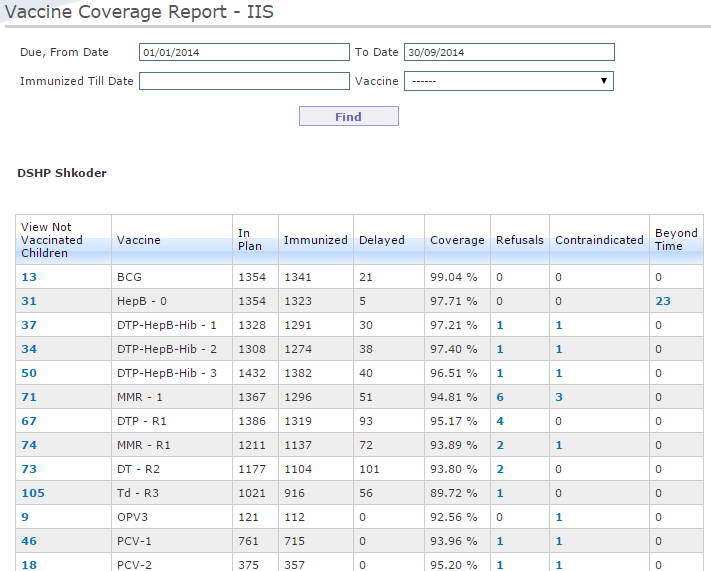 Beyond coverage: IIS tells nurses who are the 5% unvaccinated children
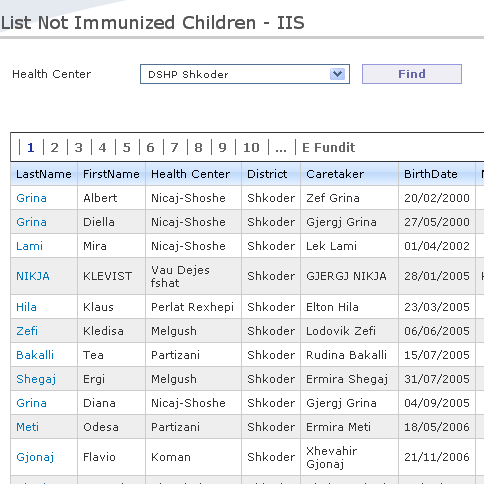 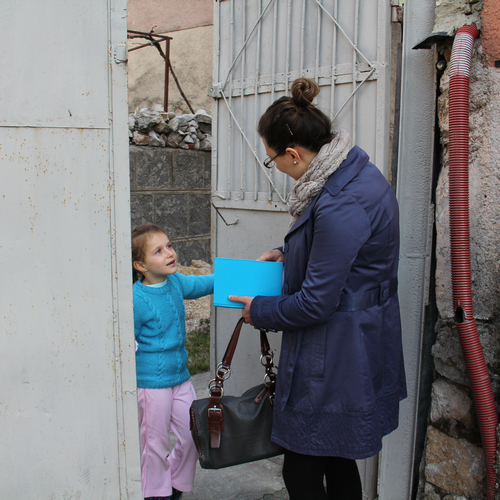 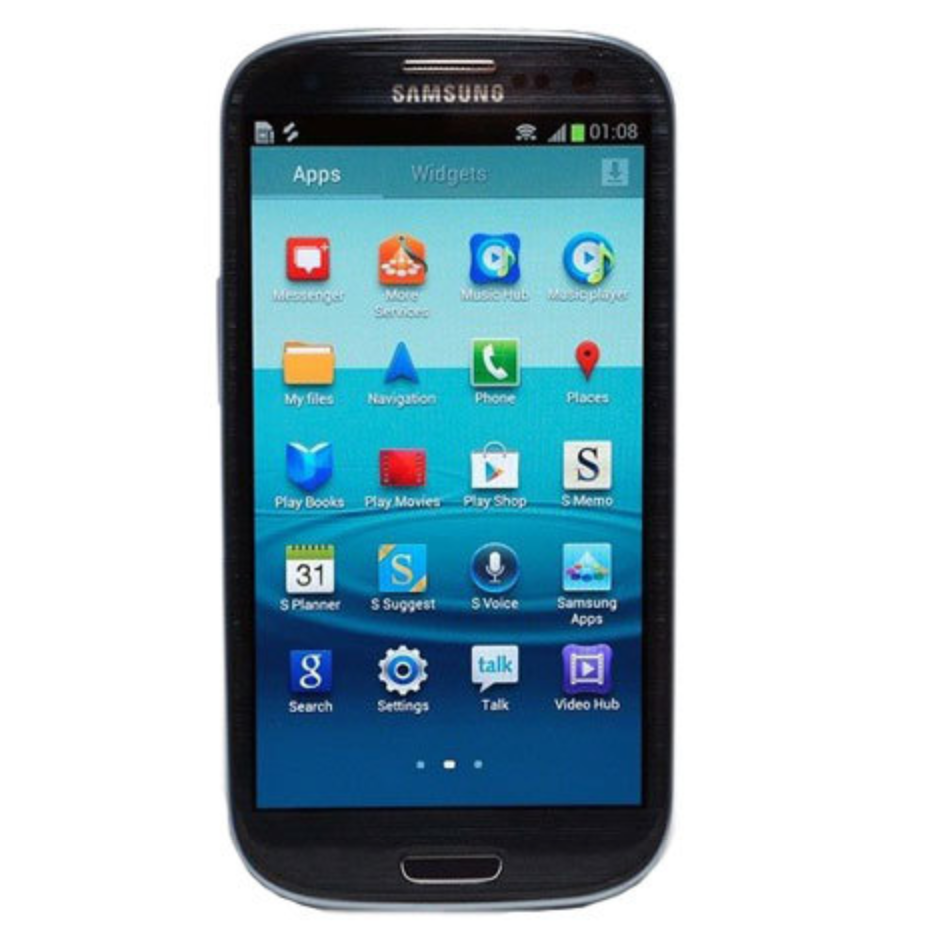 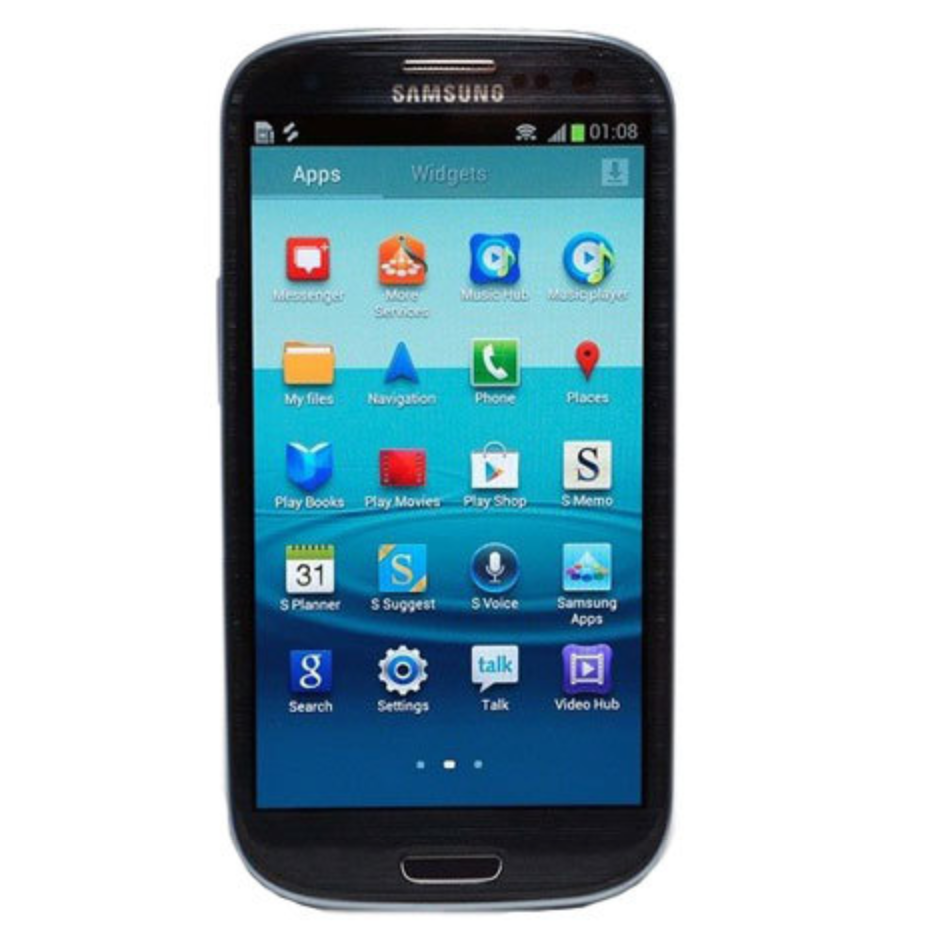 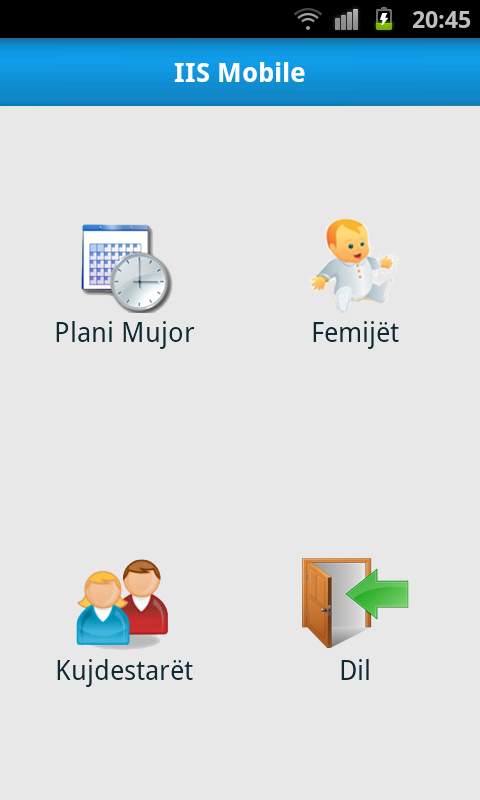 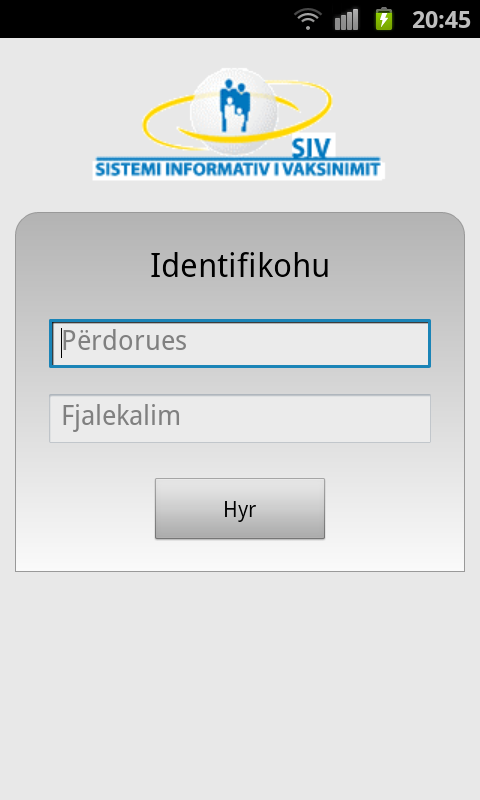 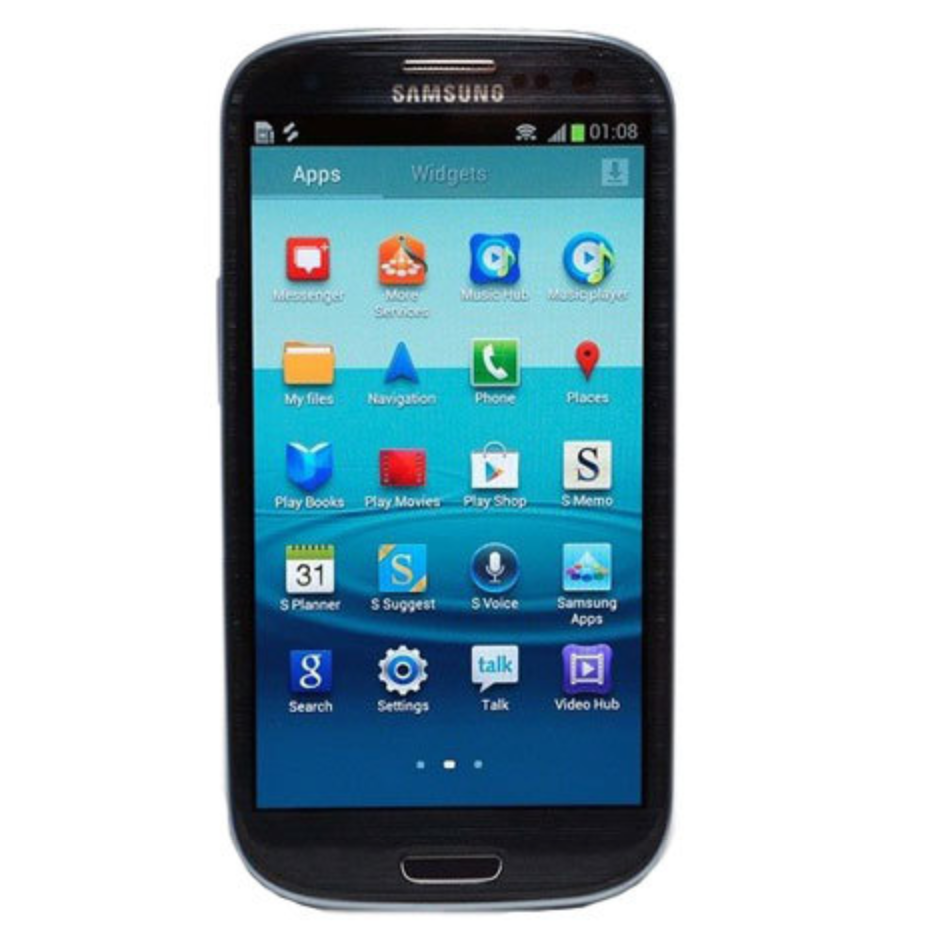 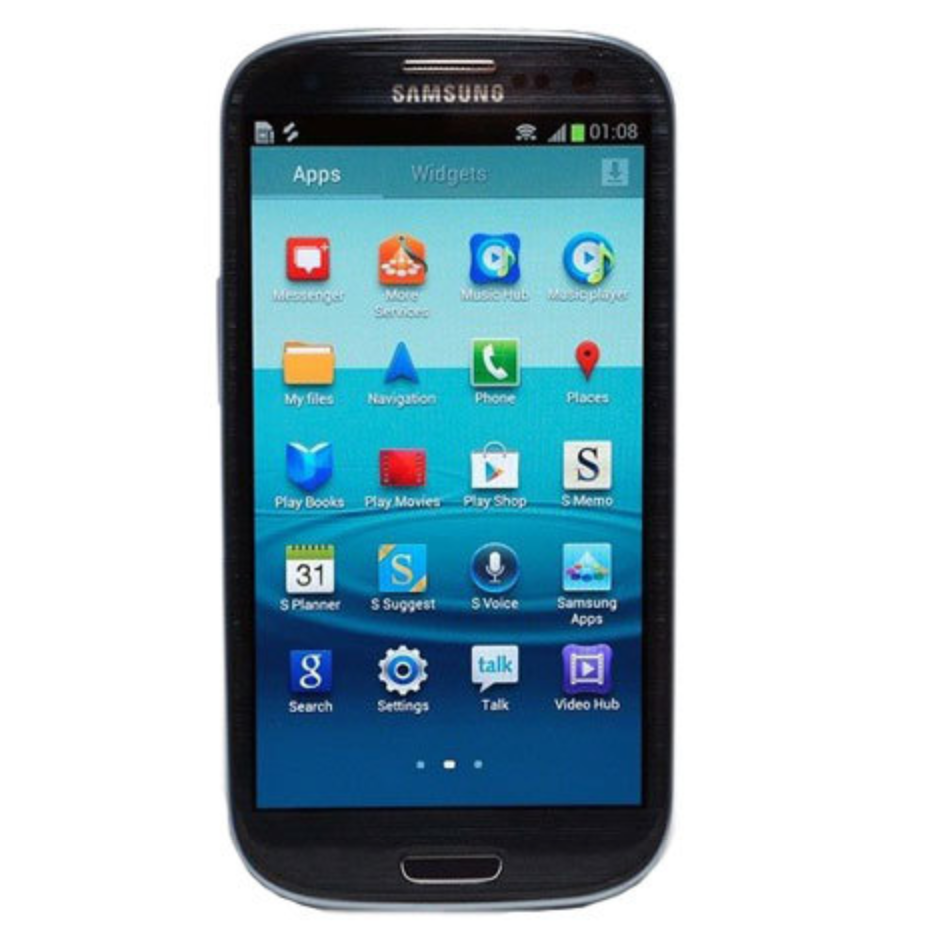 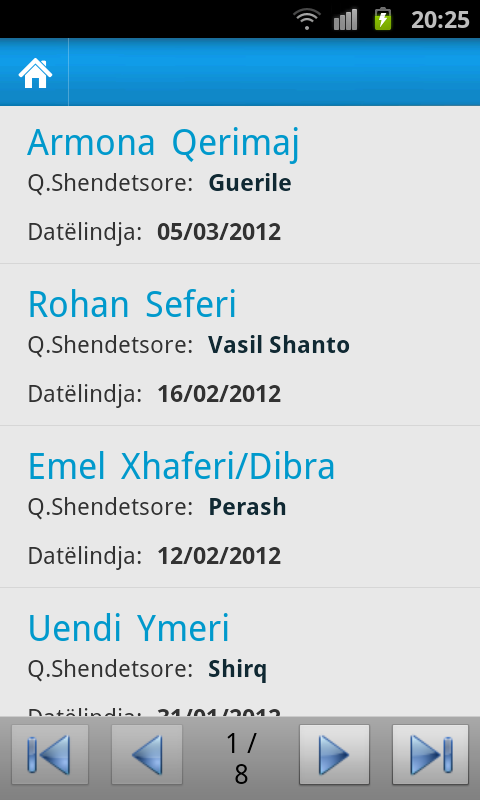 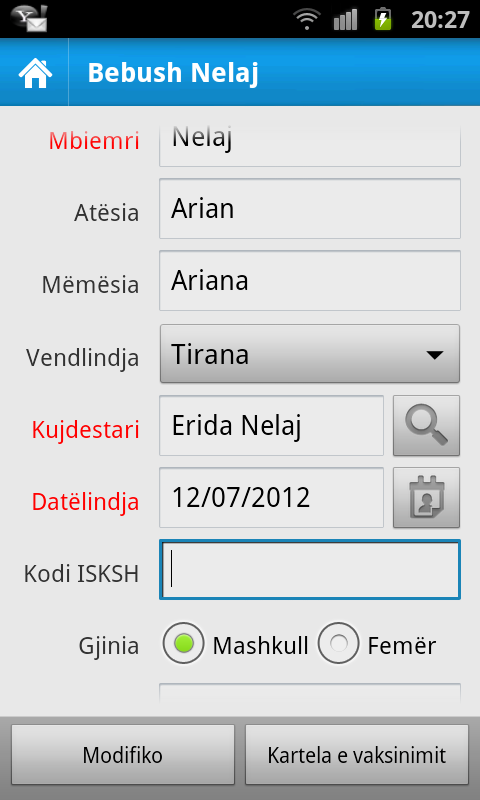 Plani mujor
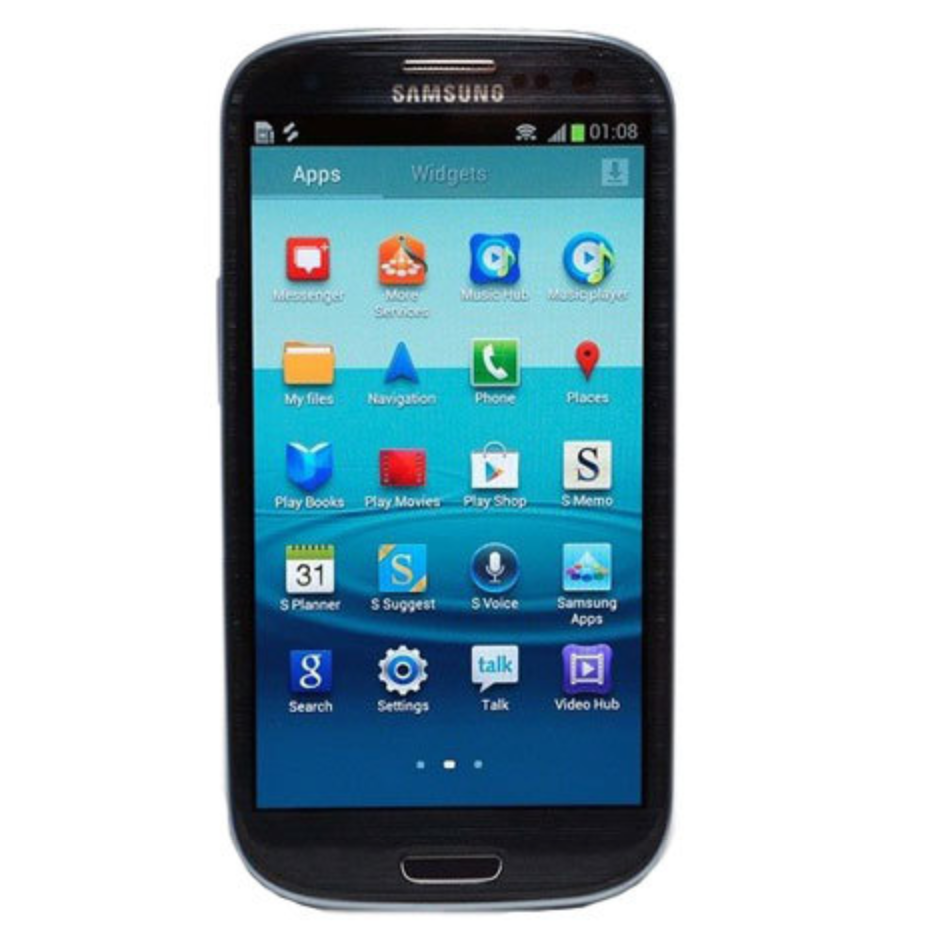 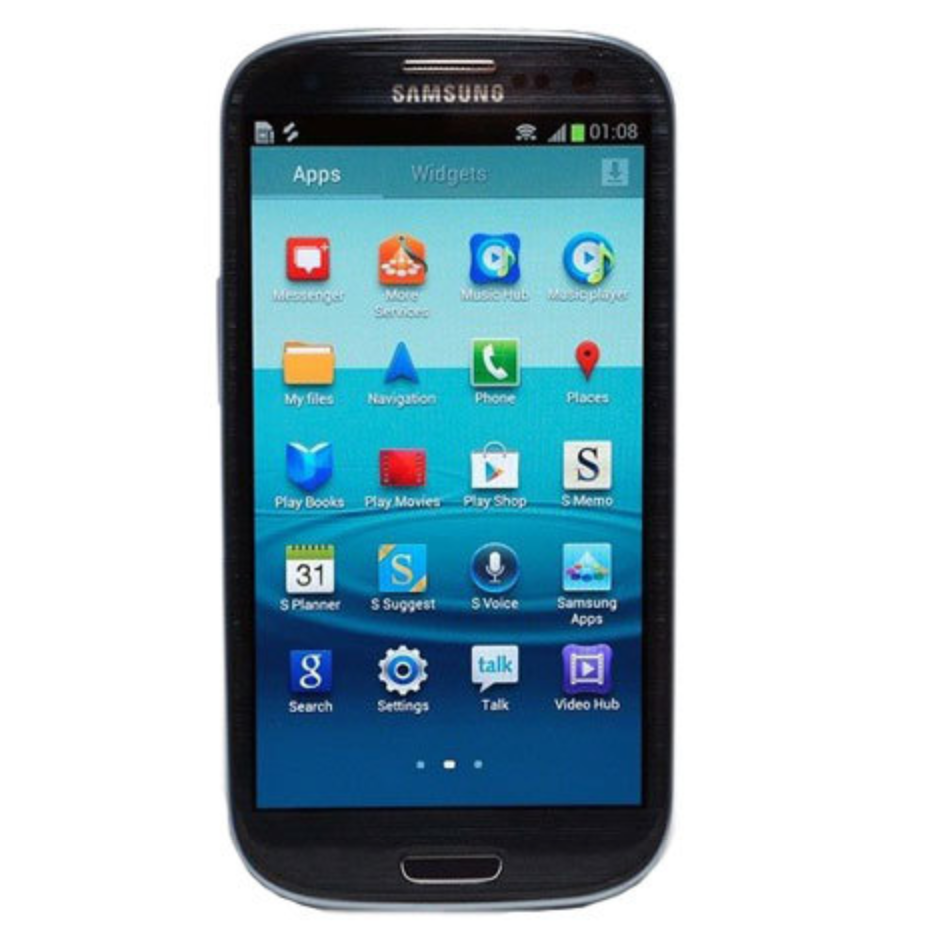 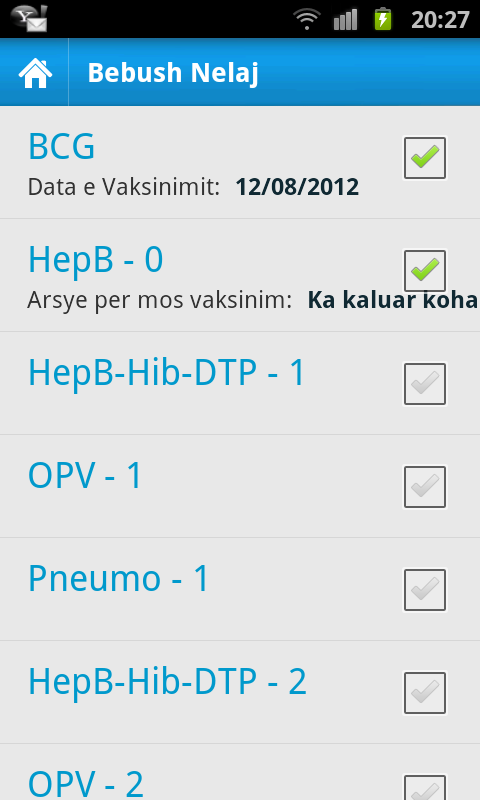 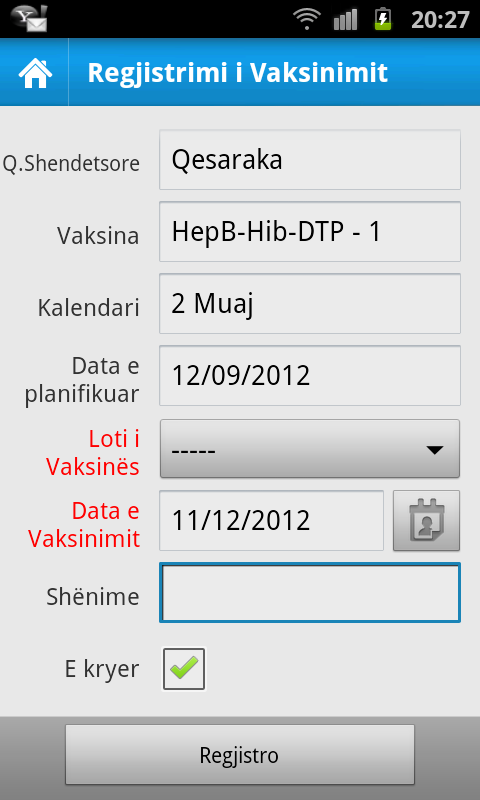 Lessons learned
1. Do not start from zero. Explore other’s experiences
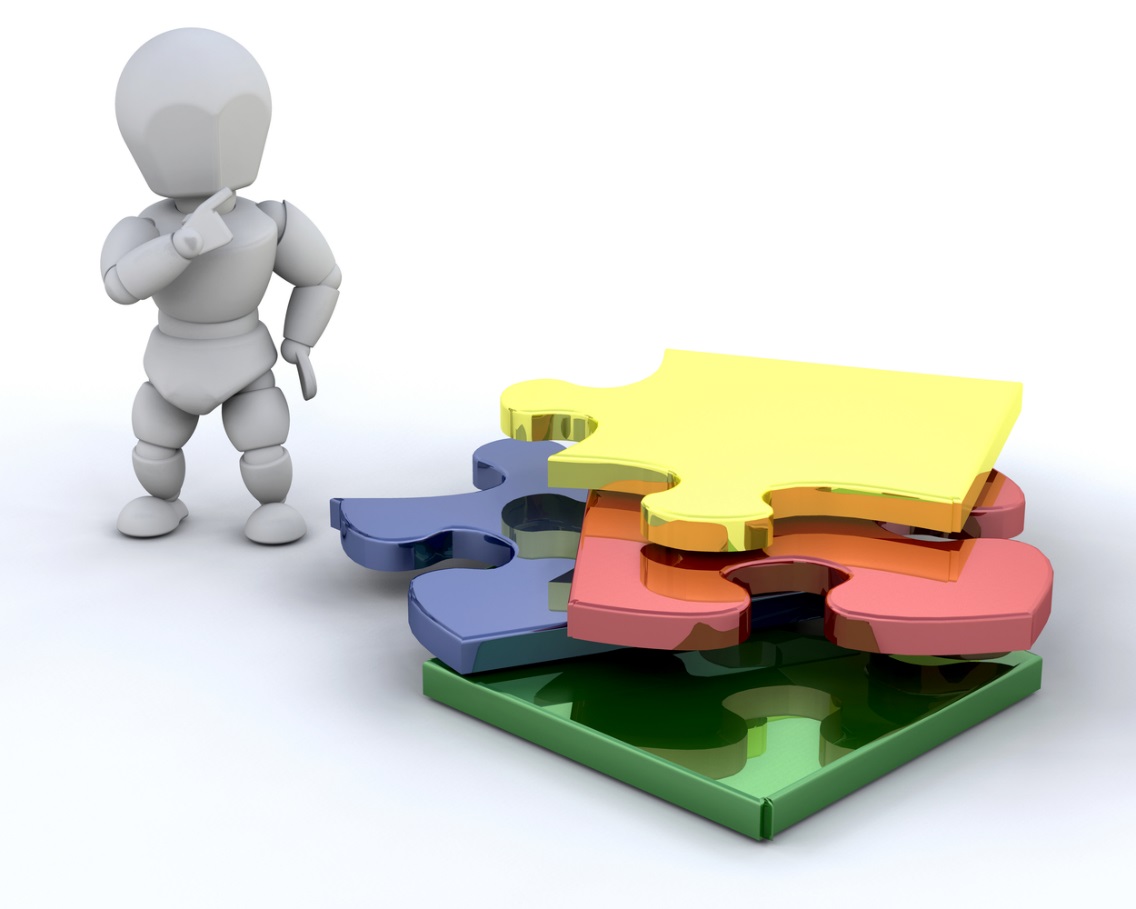 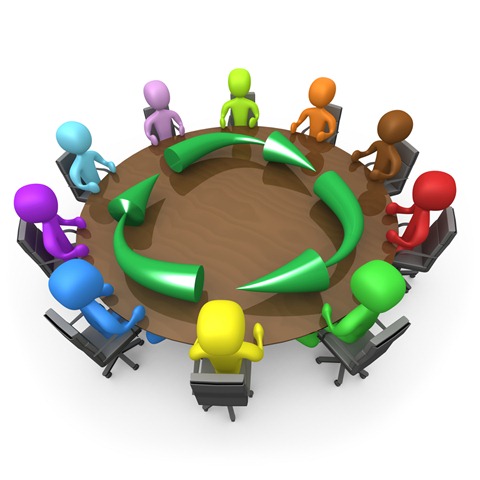 But need knowledge sharing, tools and guidance.
[Speaker Notes: We consulted as much as we could but it was not easy to find guidelines and tools on how to built such a system. Maybe we did not look enough]
2. Need for close collaboration between IT and health staff. That is not always easy
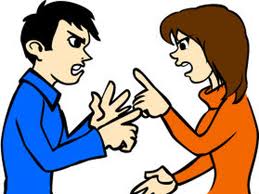 3. Need to involve doctors, nurses and other health staff in the process
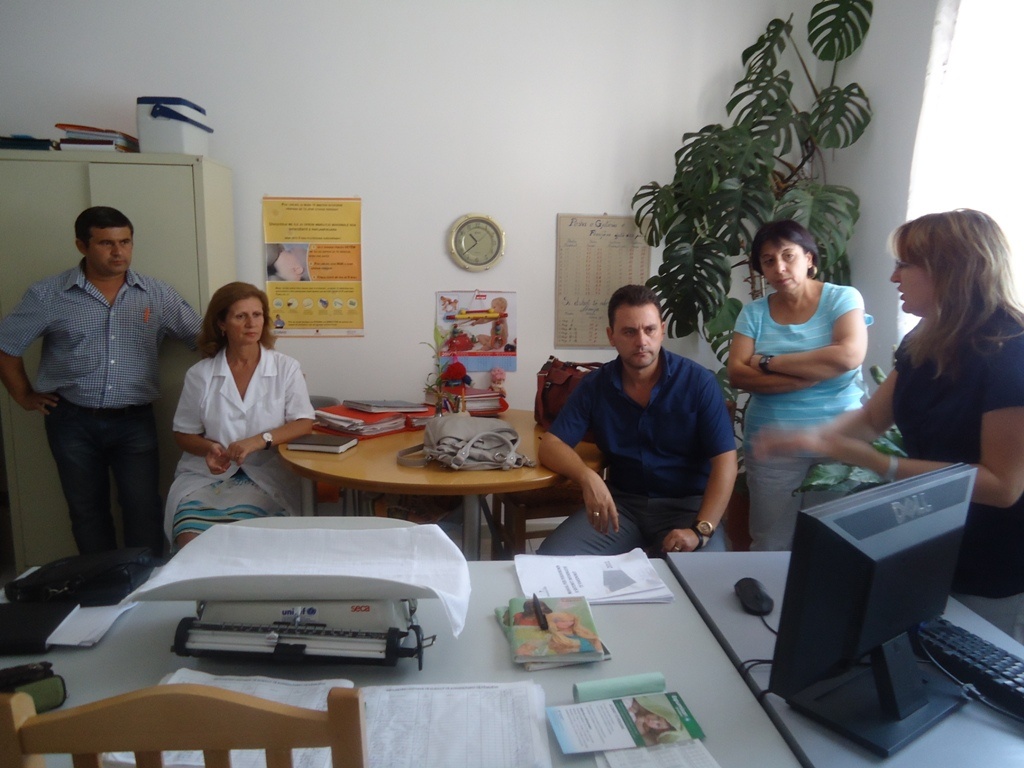 4. New abilities mean new challenges
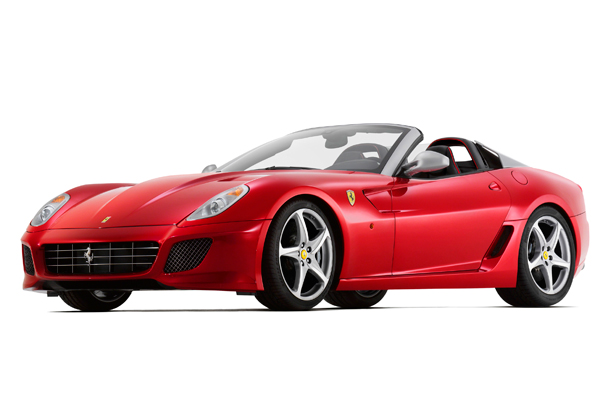 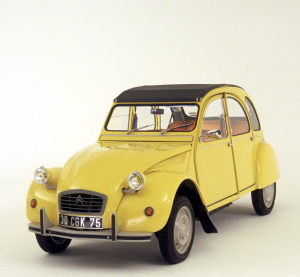 [Speaker Notes: We built an information system, but through this process we were looking for more options, we want it to be faster, better and pretty.
When we sow that we could have this car why we could not have the other one?]
5. Nothing is impossible—never say never. (And trust staff)
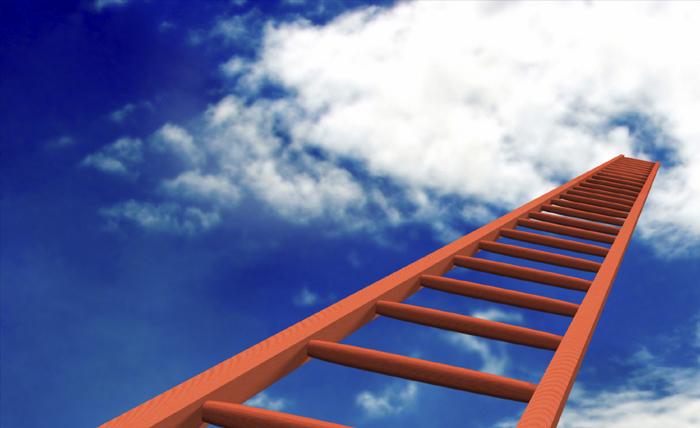 6. Train, retrain and train againRepetition is mother of all knowledge
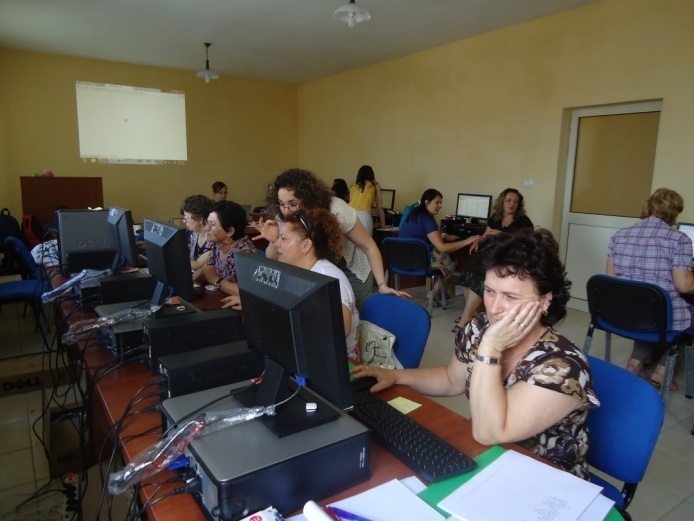 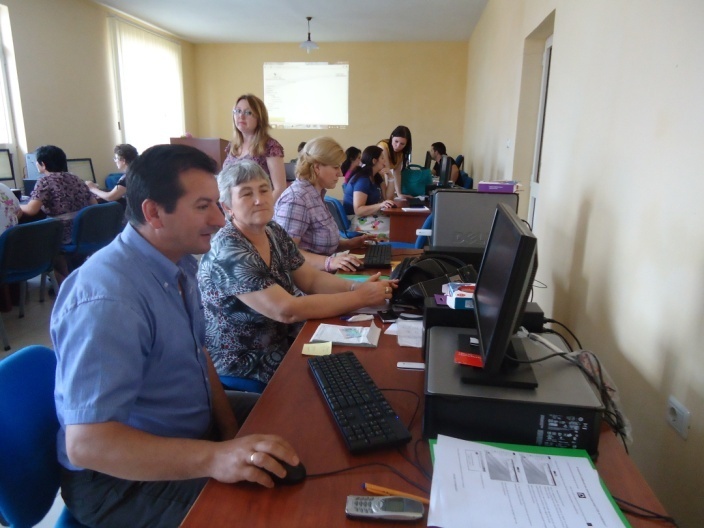 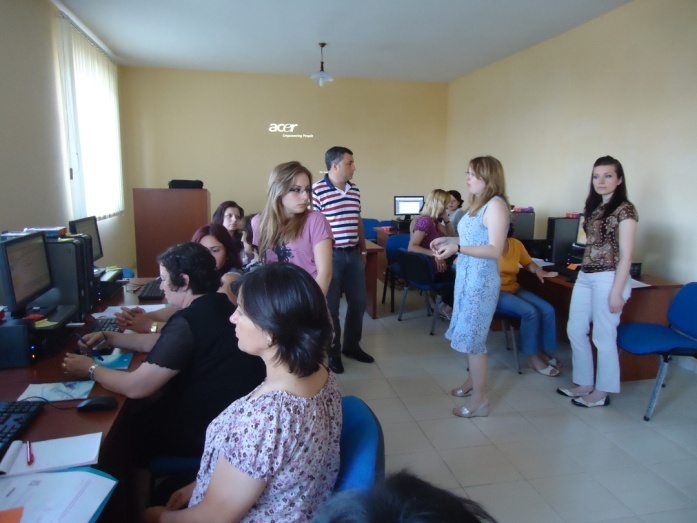 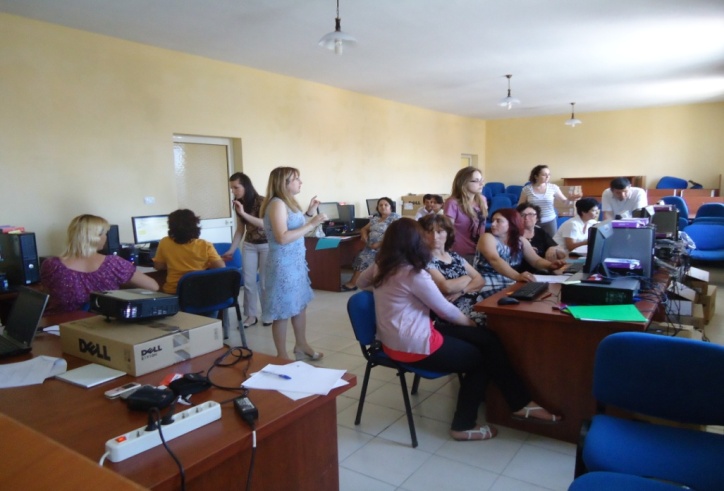 Next steps and challenges
System improvements: 
Mobile phone available but still not in use
Additional functionality (AEFI-investigation forms, automatically email notifications, etc)
Platform for development of other health information systems? 
Scale-up and sustainability: 
From pilot to integration into health system (Legal framework etc)
Scale up plan (3 to 5 years)
Practical barriers: 
Computer literacy
Internet access
Funds for running costs
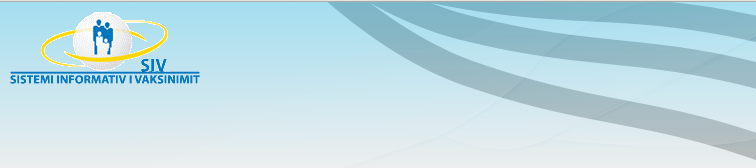 Thank you